等角図の考え方
リンク
等角図
考え方
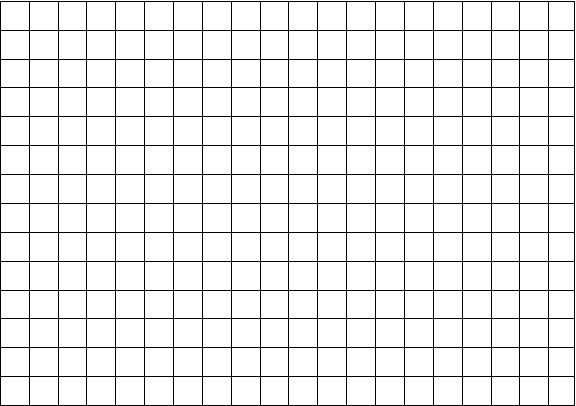 描き方
平面図
解答＋動画
練習１
右側面図
正面図
練習２
練習３
（１）等角図と三面図の向きは、
赤、緑、青の各矢印で対応します。
クリック
等角図の考え方
リンク
等角図
考え方
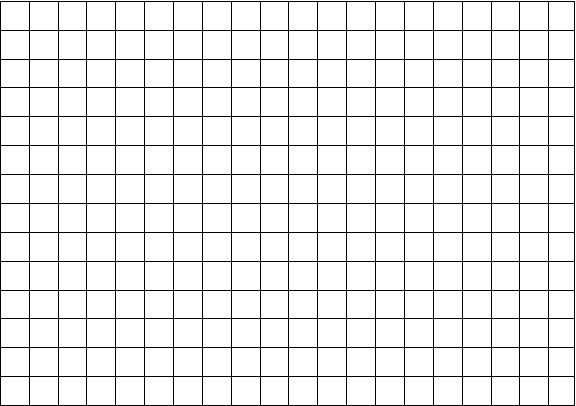 描き方
平面図
解答＋動画
練習１
右側面図
正面図
練習２
練習３
（２）では、この三面図から等角図を描くには　　
　　 どのように考えたらよいか、見てみましょう。
クリック
等角図の考え方
リンク
等角図
考え方
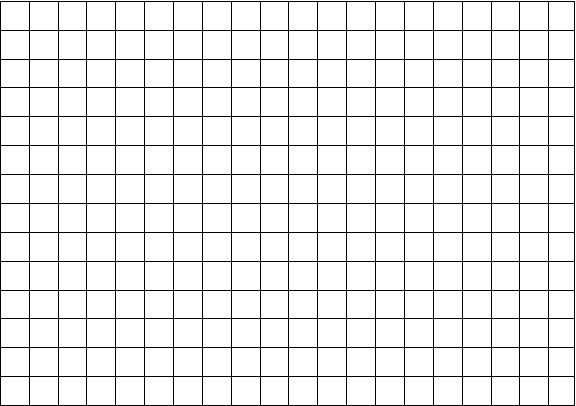 描き方
平面図
解答＋動画
練習１
右側面図
正面図
練習２
練習３
（３）まず、正面図、右側面図、平面図が
　　 ４×４マスであることから、
（３） ４×４×４マスのサイコロのような立方体を
　　 考えます。
クリック
等角図の考え方
リンク
等角図
考え方
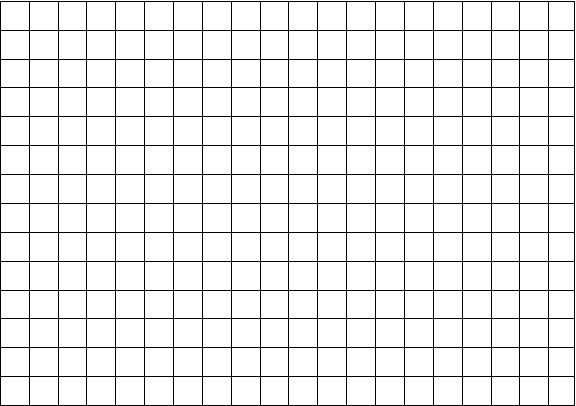 描き方
平面図
解答＋動画
練習１
右側面図
正面図
練習２
練習３
（３）これから描く等角図は、この立方体よりも
　　 外へ出ないことを覚えていてください。
クリック
等角図の描き方
リンク
等角図
考え方
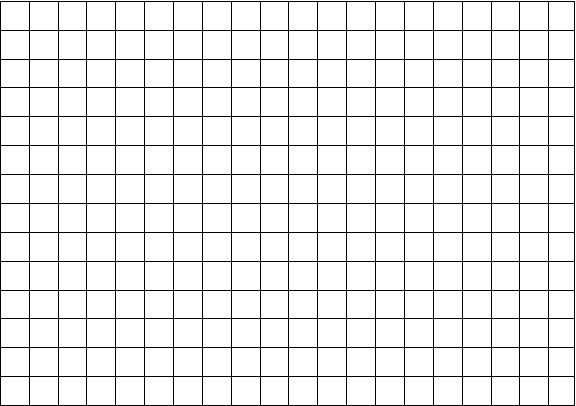 描き方
平面図
解答＋動画
練習１
右側面図
正面図
練習２
練習３
（４）描き方は、人それぞれですが、
　　 例えばこのような流れになります。
クリック
等角図の描き方
リンク
等角図
考え方
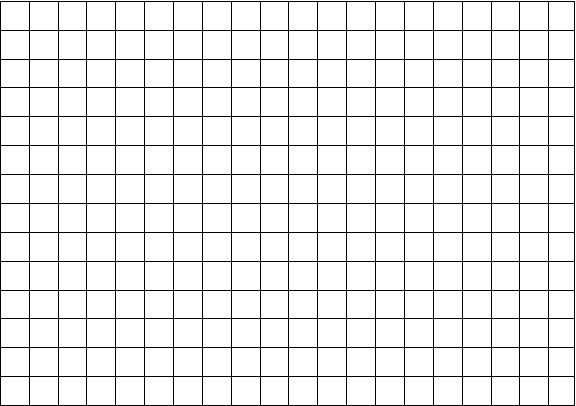 描き方
平面図
解答＋動画
練習１
右側面図
正面図
練習２
練習３
（４）描き方は、人それぞれですが、
　　 例えばこのような流れになります。
クリック
等角図の描き方
リンク
等角図
考え方
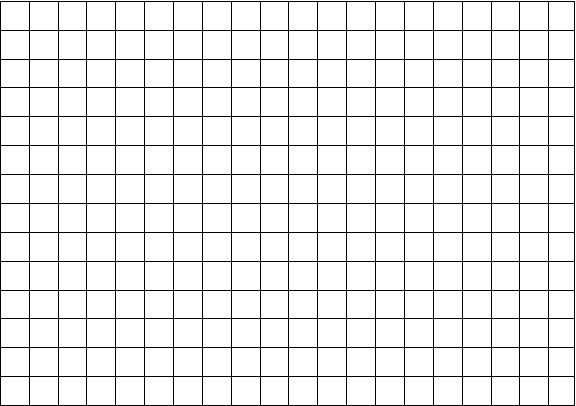 描き方
平面図
解答＋動画
練習１
右側面図
正面図
練習２
練習３
（４）描き方は、人それぞれですが、
　　 例えばこのような流れになります。
クリック
等角図の描き方
リンク
等角図
考え方
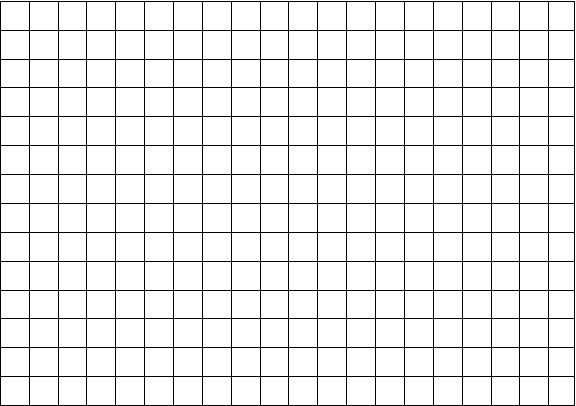 描き方
平面図
解答＋動画
練習１
右側面図
正面図
練習２
練習３
（４）描き方は、人それぞれですが、
　　 例えばこのような流れになります。
クリック
等角図の描き方
リンク
等角図
考え方
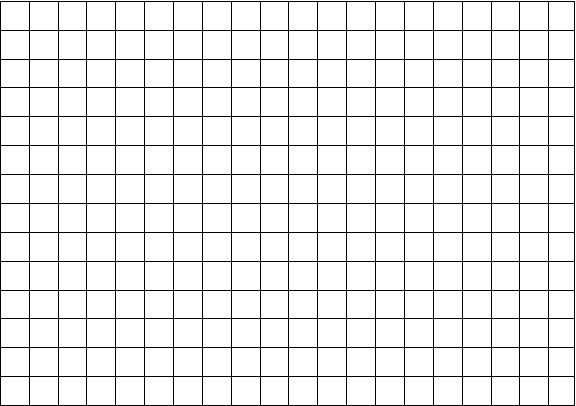 描き方
平面図
解答＋動画
練習１
右側面図
正面図
練習２
練習３
（４）描き方は、人それぞれですが、
　　 例えばこのような流れになります。
クリック
等角図の描き方
リンク
等角図
考え方
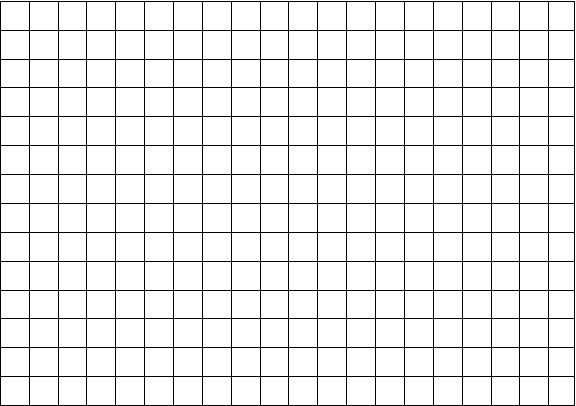 描き方
平面図
解答＋動画
練習１
右側面図
正面図
練習２
練習３
（４）描き方は、人それぞれですが、
　　 例えばこのような流れになります。
クリック
等角図の描き方
リンク
等角図
考え方
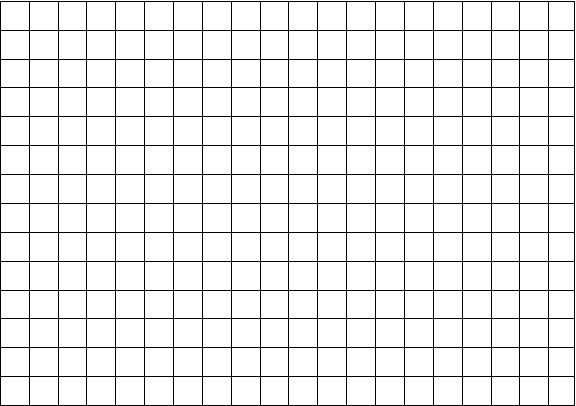 描き方
平面図
解答＋動画
練習１
右側面図
正面図
練習２
練習３
（４）描き方は、人それぞれですが、
　　 例えばこのような流れになります。
クリック
等角図の描き方
リンク
等角図
考え方
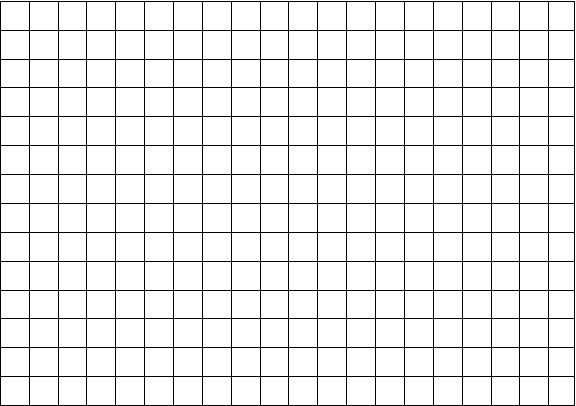 描き方
平面図
解答＋動画
練習１
右側面図
正面図
練習２
練習３
（４）描き方は、人それぞれですが、
　　 例えばこのような流れになります。
クリック
等角図の描き方
リンク
等角図
考え方
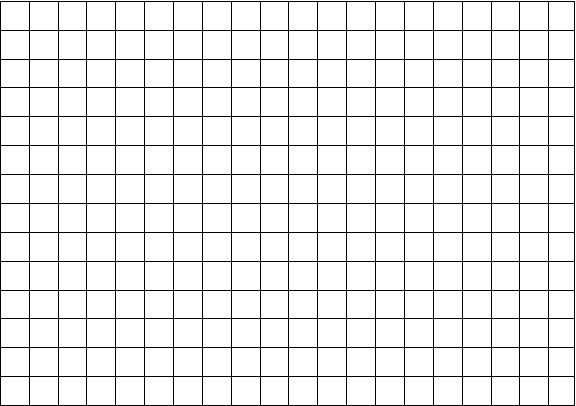 描き方
平面図
解答＋動画
練習１
右側面図
正面図
練習２
練習３
（４）描き方は、人それぞれですが、
　　 例えばこのような流れになります。
クリック
等角図の描き方
リンク
等角図
考え方
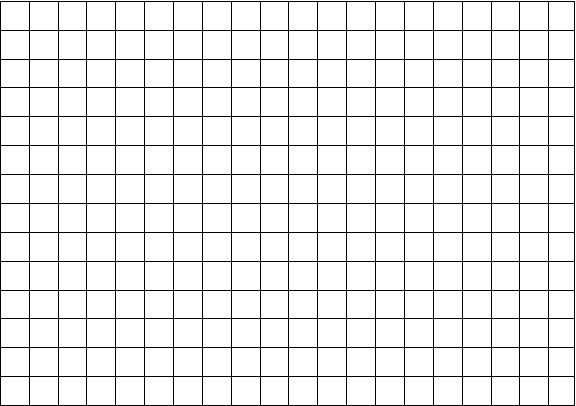 描き方
平面図
解答＋動画
練習１
右側面図
正面図
練習２
練習３
（４）描き方は、人それぞれですが、
　　 例えばこのような流れになります。
クリック
等角図の描き方
リンク
等角図
考え方
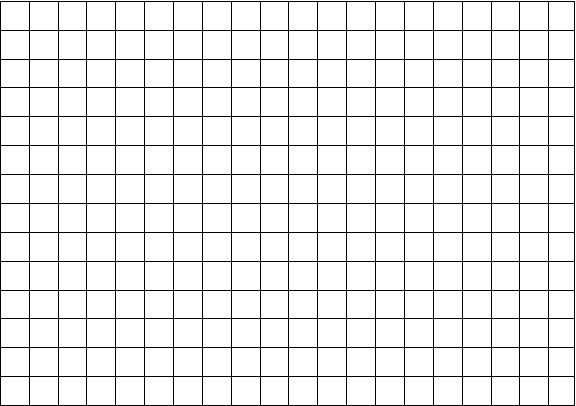 描き方
平面図
解答＋動画
練習１
右側面図
正面図
練習２
練習３
（４）描き方は、人それぞれですが、
　　 例えばこのような流れになります。
クリック
等角図の描き方
リンク
等角図
考え方
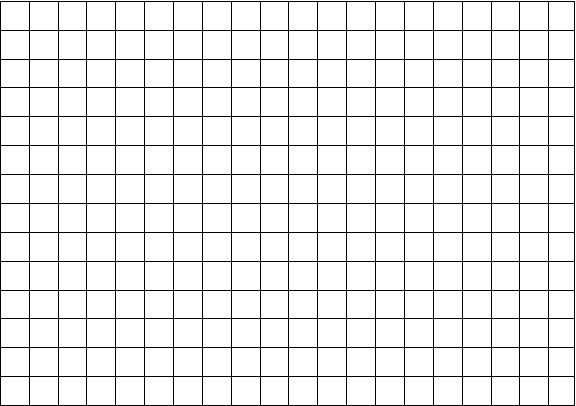 描き方
平面図
解答＋動画
練習１
右側面図
正面図
練習２
練習３
（４）描き方は、人それぞれですが、
　　 例えばこのような流れになります。
クリック
解
等角図の描き方
リンク
等角図
考え方
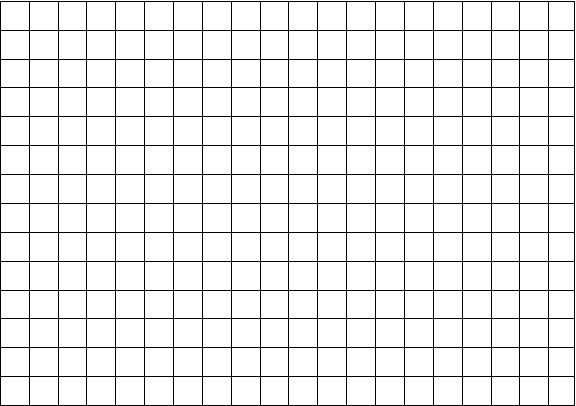 描き方
平面図
解答＋動画
立体イメージ（動画）
練習１
右側面図
正面図
練習２
練習３
（４）以上で完成です。
動画を再生するには「Quick Time」の
インストールが必要です。
クリック
解
練習　１
リンク
等角図
考え方
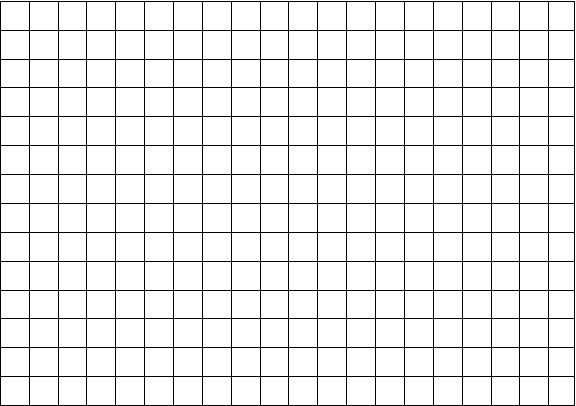 描き方
平面図
解答＋動画
練習１
右側面図
正面図
練習２
練習３
（５）それでは改めて、完成図をイメージしながら
　　　自分で等角図を描いてみましょう。
クリック
解
練習　２
リンク
等角図
考え方
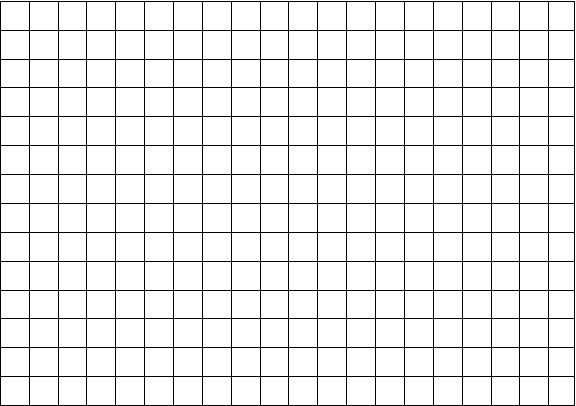 描き方
平面図
解答＋動画
練習１
右側面図
正面図
練習２
練習３
（６）もう １問 、
　　　等角図を描いてみましょう。
クリック
解
練習　３
リンク
等角図
考え方
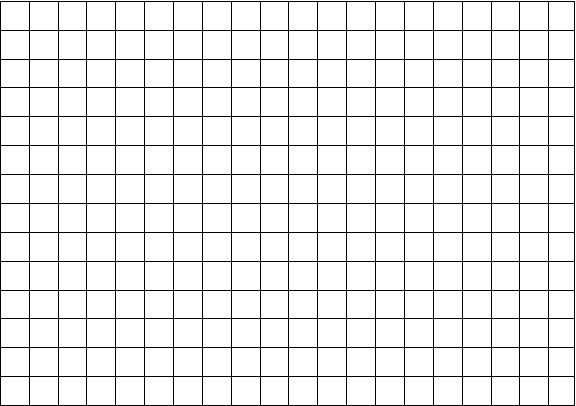 描き方
平面図
解答＋動画
練習１
右側面図
正面図
練習２
練習３
（７）最後にもう １問 、
　　　等角図を描いてみましょう。
お わ り
クリック